L'utilisation du comportement dans la gestion des zones humides
1-Définition
Les zones humides sont des zones de transition entre des milieux terrestres et aquatiques où l'eau est la caractéristique principale, soit de manière permanente, soit de manière temporaire. Elles jouent un rôle crucial dans l'équilibre écologique et fournissent des services écosystémiques importants. Les zones humides peuvent prendre diverses formes, y compris des marais, des tourbières, des marécages, des estuaires, des lacs, des rivières, des deltas et des mangroves
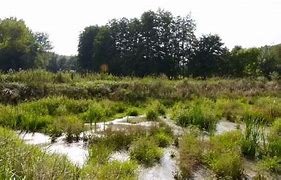 La Convention sur les zones humides, également connue sous le nom de Convention de Ramsar, définit les zones humides comme des "étendues de marais, de fagnes, de tourbières ou d'eaux, naturelles ou artificielles, permanentes ou temporaires, avec de l'eau stagnante ou courante, douce, saumâtre ou salée, y compris des étendues d'eau marine dont la profondeur à marée basse n'excède pas six mètres."
Les zones humides remplissent plusieurs fonctions écologiques, notamment :
1.Habitat biologique : Elles abritent une biodiversité riche, fournissant des habitats critiques pour de nombreuses espèces végétales et animales, certaines étant endémiques ou menacées.
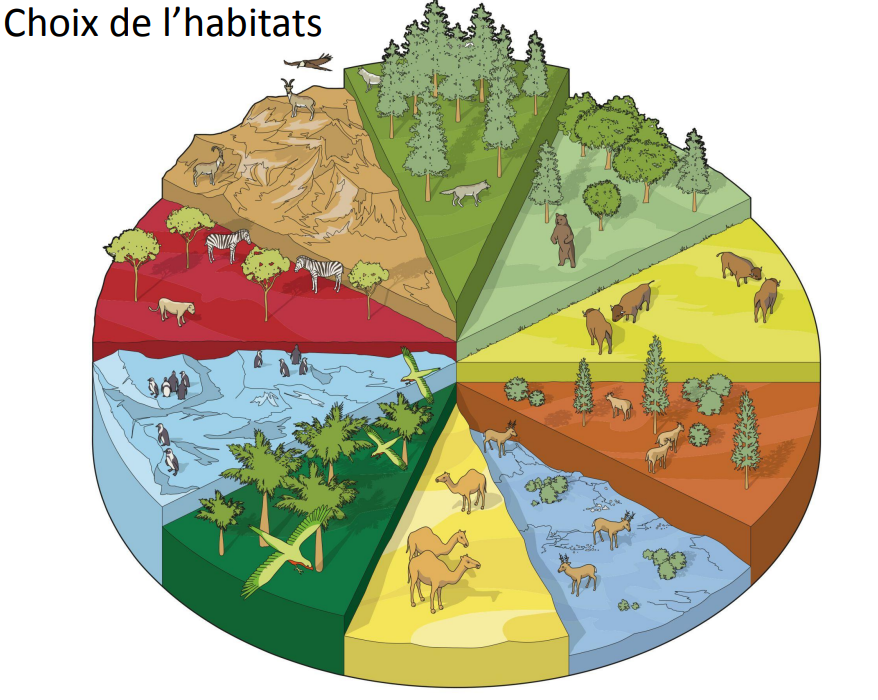 2.Régulation hydrologique : Les zones humides jouent un rôle dans la régulation des cycles hydrologiques en absorbant et en libérant de l'eau. Elles agissent comme des éponges naturelles, contribuant à réduire les inondations et à maintenir un écoulement d'eau régulier.
3.Filtration de l'eau : Les plantes et les sols des zones humides filtrent les polluants et les nutriments, améliorant ainsi la qualité de l'eau qui traverse ces zones.
4.Stockage du carbone : Les zones humides stockent de grandes quantités de carbone organique, jouant ainsi un rôle crucial dans la régulation du climat.
5.Récréation et tourisme : Les zones humides offrent des opportunités de loisirs, de tourisme et d'éducation, contribuant ainsi à sensibiliser le public à l'importance de ces écosystèmes.
6.Soutien aux moyens de subsistance : De nombreuses communautés dépendent des ressources naturelles des zones humides pour leur subsistance, notamment la pêche, la chasse, l'agriculture et la collecte de ressources naturelles.
La préservation des zones humides est essentielle pour maintenir l'équilibre écologique global, assurer la biodiversité et fournir des services écosystémiques vitaux. Cependant, ces écosystèmes sont souvent menacés par des activités humaines telles que la dégradation de l'habitat, la pollution de l'eau, le drainage et la conversion des terres. La gestion durable des zones humides est donc cruciale pour garantir leur conservation à long terme.
Lorsqu'il s'agit de la gestion des zones humides, la prise en compte du comportement animal est tout aussi cruciale que la compréhension des comportements humains. Voici quelques aspects à considérer :
II.La migration des espèces 	
La migration des espèces, en particulier des oiseaux, est un phénomène fascinant et crucial pour la survie de nombreuses espèces. Les zones humides jouent souvent un rôle central dans ces migrations en tant que corridors essentiels pour les oiseaux migrateurs. Voici quelques détails supplémentaires sur ce processus :
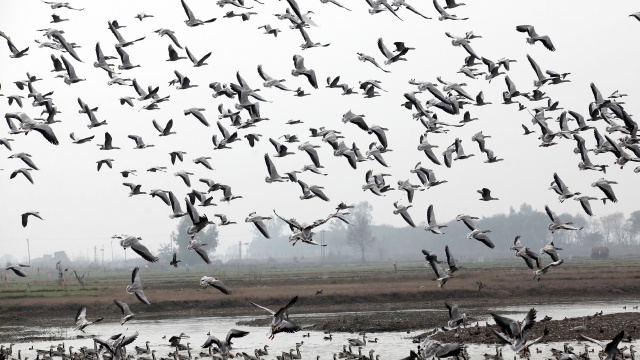 II.1.Oiseaux Migrateurs : De nombreuses espèces d'oiseaux, notamment les canards, les grues, les oies, les hirondelles et les sternes, entreprennent des migrations saisonnières sur de longues distances. Ces migrations peuvent être motivées par la recherche de ressources alimentaires, de sites de reproduction appropriés, ou pour échapper aux conditions climatiques extrêmes.
II.2.Rôles des Zones Humides dans la Migration : Les zones humides servent de haltes essentielles pour les oiseaux migrateurs en cours de route. Ces zones offrent des habitats riches en nourriture, en eau et en abris nécessaires pour reconstituer les réserves d'énergie épuisées pendant le vol. Les oiseaux peuvent s'arrêter dans les zones humides pour se nourrir, se reposer et se reproduire avant de continuer leur migration.
II.3.Corridors de Migration : Certains itinéraires migratoires sont bien établis, appelés corridors de migration, reliant les aires de reproduction aux aires d'hivernage. Les zones humides, en raison de leur abondance en ressources, sont souvent des composantes clés de ces corridors. La perte ou la détérioration de ces zones peut avoir des conséquences graves sur les populations d'oiseaux migrateurs.
II.4.Importance des Haltes : Les zones humides ne sont pas seulement des haltes de repos, mais aussi des sites cruciaux pour la nidification et l'élevage des jeunes. Ces sites peuvent fournir des conditions idéales pour la reproduction, contribuant ainsi au succès reproducteur global des espèces.
II.5.Menaces pour la Migration : Les oiseaux migrateurs font face à de nombreuses menaces le long de leur trajet, y compris la dégradation des habitats, la perte de zones humides, la chasse illégale, les collisions avec les structures humaines, et les changements climatiques qui peuvent perturber les cycles migratoires.
II.6.Conservation : Comprendre les schémas de migration des oiseaux est essentiel pour mettre en place des mesures de conservation efficaces. Cela inclut la protection des zones humides le long des corridors migratoires, la réduction des perturbations humaines, la sensibilisation du public et la coopération internationale pour assurer la préservation des habitats critiques.
II.7.Recherche et Suivi : Les scientifiques utilisent des techniques telles que la télémétrie, la bague et le suivi par satellite pour étudier les schémas de migration. Ces données sont essentielles pour identifier les itinéraires migratoires, les sites clés et les menaces potentielles.
En résumé, la migration des espèces, en particulier des oiseaux, est un phénomène complexe qui dépend souvent des zones humides comme étapes cruciales. La compréhension de ces schémas de migration est vitale pour concevoir des stratégies de conservation efficaces et garantir la survie de ces espèces à long terme.
III.Habitat et reproduction : Les zones humides sont souvent des habitats de reproduction cruciaux pour de nombreuses espèces. Comprendre les comportements de reproduction, les besoins spécifiques des espèces pendant cette période critique, et les menaces potentielles est essentiel pour la gestion efficace de ces zones.
III.1.Importance des zones humides comme habitats de reproduction :
Biodiversité : Les zones humides abritent une biodiversité exceptionnelle en raison de la variété des habitats qu'elles offrent, tels que les marais, les étangs, les rivières et les zones inondées saisonnières. Ces habitats sont cruciaux pour de nombreuses espèces de plantes, d'invertébrés, de poissons, d'amphibiens, d'oiseaux et de mammifères.
III.2.Ressources alimentaires : Les zones humides fournissent des ressources alimentaires abondantes, comme des insectes aquatiques, des larves, des petits poissons et des plantes aquatiques, qui sont essentielles pour la survie des jeunes animaux pendant leur période de croissance.
III.3.Refuge et protection : Les zones humides offrent un refuge sûr pour de nombreuses espèces pendant la reproduction. Les jeunes animaux peuvent trouver des endroits abrités pour se développer, échapper aux prédateurs et bénéficier de conditions environnementales propices à leur survie.
III.4. Comportements de reproduction :
A. Choix du site de reproduction : Les espèces sélectionnent soigneusement les sites de reproduction en fonction de divers facteurs tels que la disponibilité de l'eau, la qualité de l'habitat, la nourriture disponible et la sécurité contre les prédateurs.
B. Rituels et parades nuptiales : De nombreuses espèces, en particulier les oiseaux et les amphibiens, participent à des habituels et des parades nuptiales complexes pour attirer un partenaire et assurer le succès de la reproduction.
C. Soins parentaux : Certains animaux, après la reproduction, fournissent des soins parentaux, que ce soit en protégeant les œufs, en s'occupant des jeunes ou en leur fournissant de la nourriture.
III.5.Menaces potentielles :
A. Altération de l'habitat : La destruction et la dégradation des zones humides en raison de l'urbanisation, du drainage agricole, de l'exploitation des ressources et des changements climatiques peuvent risquer les sites de reproduction et réduire la disponibilité des habitats appropriés.
B. Pollution : Les substances chimiques, les déchets industriels, l'agriculture intensive et d'autres formes de pollution peuvent altérer la qualité de l'eau dans les zones humides, ce qui peut avoir des effets néfastes sur les espèces qui y vivent et se reproduisent.
C. Introduction d'espèces envahissantes : L'introduction d'espèces non indigènes peut perturber les écosystèmes des zones humides en compétition avec les espèces locales, en prédateurs ou en modifiant l'habitat.
La conservation efficace des zones humides nécessite une compréhension approfondie de ces aspects, afin de mettre en œuvre des stratégies de gestion appropriées pour préserver ces habitats cruciaux pour la reproduction des espèce
VI-Comportement alimentaire dans les zones humides :
1. Adaptations alimentaires :
A. Stratégies de chasse : Les espèces dépendant des zones humides pour leur alimentation développent souvent des stratégies de chasse spécifiques adaptées à leur environnement. Les oiseaux aquatiques, par exemple, peuvent utiliser leur bec allongé pour attraper des poissons ou des insectes à la surface de l'eau.
B. Méthodes de capture : Certains animaux développent des méthodes de capture spécialisées. Les hérons, par exemple, peuvent rester immobiles pendant de longues périodes avant de frapper rapidement avec leur bec pour attraper des proies.
2. Migration alimentaire :
A.Déplacement saisonnier : Certains animaux dépendent des zones humides comme étapes clés lors de leurs migrations alimentaires saisonnières. Les oiseaux migrateurs, par exemple, utilisent souvent les zones humides comme zones de repos et de ravitaillement pendant leurs longs voyages migratoires.
B.Variabilité des ressources : Les conditions des zones humides peuvent varier au fil des saisons, influençant la disponibilité des ressources alimentaires. Les espèces qui dépendent de ces zones peuvent être adaptées à cette variabilité, ajustant leurs schémas alimentaires en conséquence.
3. Interactions alimentaires :
A.Relations proie-prédateur : Les zones humides sont souvent le théâtre d'interactions complexes entre proies et prédateurs. Les chaînes alimentaires dans ces habitats sont souvent diversifiées et interconnectées, soulignant l'importance de protéger chaque élément de l'écosystème.
B.Compétition alimentaire : La compétition pour les ressources alimentaires peut être intense dans les zones humides, car plusieurs espèces peuvent dépendre des mêmes types de proies. La disponibilité et l'accès à la nourriture peuvent influencer les dynamiques des populations.
4. Conservation des ressources alimentaires :
A.Gestion des pêcheries : Pour les espèces qui dépendent de la pêche dans les zones humides, une gestion durable des pêcheries est cruciale pour éviter l'épuisement des ressources.
B.Protection des habitats de reproduction : Comprendre les liens entre les zones humides en tant qu'habitats de reproduction et de nourrissage est essentiel pour concevoir des stratégies de conservation efficaces. Protéger les habitats de reproduction garantit la disponibilité continue des ressources alimentaires.
5.Éducation et sensibilisation : Informer les communautés locales et le public sur l'importance des zones humides en tant que sources de nourriture est un moyen crucial de promouvoir la conservation de ces habitats et de leurs ressources alimentaires.
La compréhension approfondie du comportement alimentaire des espèces dans les zones humides est essentielle pour élaborer des stratégies de conservation qui garantissent la survie à long terme de ces écosystèmes et de leurs habitants.
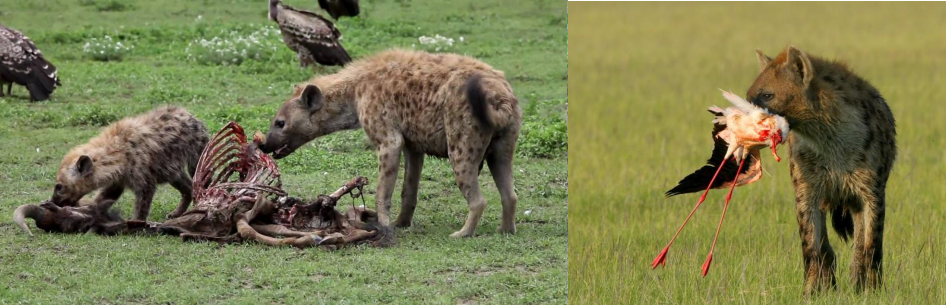 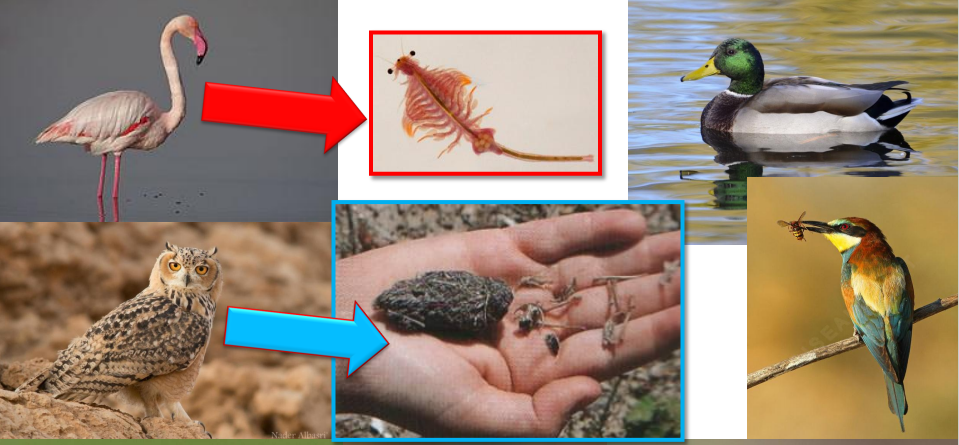 VII. Interactions entre espèces : Comprendre les interactions entre différentes espèces dans les zones humides est crucial. Certains animaux dépendent des interactions avec d'autres espèces pour se nourrir, se reproduire ou se protéger. La gestion doit tenir compte de ces relations complexes. Voici quelques points clés pour mieux comprendre ces interactions :
1.Relations Trophiques :
Prédation : Les relations prédateur-proie sont courantes. Certains animaux dépendent de la présence d'autres espèces pour se nourrir. Par exemple, les oiseaux de rivage se nourrissent souvent d'invertébrés aquatiques, tandis que les poissons peuvent être la proie de reptiles comme les alligators.
Symbiose : Certaines espèces dépendent d'une relation symbiotique pour se nourrir. Les oiseaux de pêche, par exemple, peuvent interagir avec les crocodiles, qui créent des remous dans l'eau en nageant, facilitant la pêche pour les oiseaux.
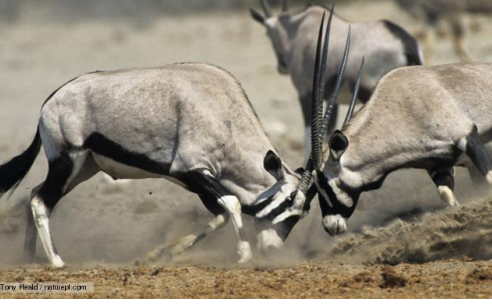 Compétition
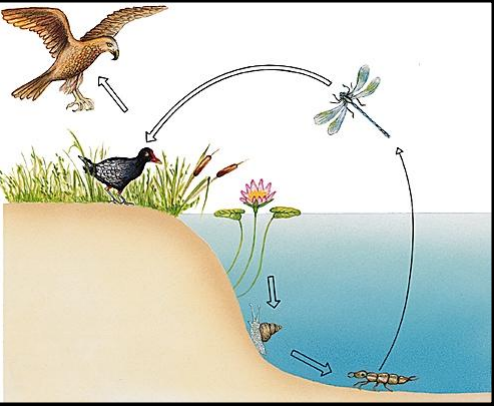 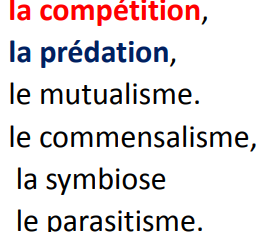 2.Relations Reproductives :
Commensalisme : Certains animaux dépendent d'autres espèces pour la reproduction. Les oiseaux nichent parfois dans les arbres qui sont habités par des insectes qui servent de source de nourriture pour les oisillons.
Pollinisation : Dans les zones humides, les insectes, les oiseaux ou même les mammifères peuvent jouer un rôle crucial dans la pollinisation des plantes aquatiques, contribuant ainsi à la reproduction des végétaux.
3.Relations de Protection :
Mimétisme et camouflage : Certains animaux dépendent de l'apparence ou du comportement d'autres espèces pour se protéger des prédateurs. Par exemple, des poissons peuvent adopter des couleurs qui les font ressembler à leur environnement.
Coopération : Certains animaux coopèrent pour se protéger mutuellement. Les groupes d'oiseaux peuvent fournir une protection contre les prédateurs en partageant les responsabilités de la surveillance.
Impact sur l'Écosystème :
Les perturbations dans une relation peuvent avoir des répercussions en cascade sur l'ensemble de l'écosystème. Par exemple, la disparition d'une espèce prédatrice peut entraîner une surpopulation de ses proies, déséquilibrant ainsi l'écosystème.
Gestion des Zones Humides :
*La conservation et la gestion des zones humides doivent tenir compte de ces interactions complexes. Protéger une espèce clé peut avoir des effets bénéfiques sur l'ensemble de l'écosystème.
*Les interventions humaines, telles que la construction de barrages ou le drainage des zones humides, peuvent perturber ces interactions et avoir des conséquences négatives sur la biodiversité.
En comprenant ces interactions, les gestionnaires des zones humides peuvent mettre en place des politiques de conservation plus efficaces pour préserver la diversité biologique et maintenir la santé de ces écosystèmes cruciaux.
VIII.Cycles saisonniers : Les zones humides peuvent subir des variations saisonnières importantes. Les animaux adaptent souvent leur comportement en fonction de ces changements, par exemple en migrant, en hibernant ou en ajustant leurs activités alimentaires. La gestion doit prendre en compte ces cycles saisonniers.
1-Migration des oiseaux : De nombreuses zones humides sont des points de passage cruciaux pour les oiseaux migrateurs. Les saisons influent sur leurs déplacements, avec des espèces migratrices utilisant ces zones comme étapes pour se nourrir, se reposer et se reproduire. Une gestion appropriée doit tenir compte des périodes de migration, en protégeant les habitats nécessaires à ces espèces à des moments clés de l'année.
2.Hibernation : Certains animaux, tels que les amphibiens et les reptiles, entrent en période d'hibernation pendant les mois plus froids. Les changements dans la disponibilité de l'eau, de la température et de la nourriture influent sur le moment où ces animaux entrent en hibernation et quand ils en sortent. La gestion des zones humides doit donc prendre en compte ces périodes d'inactivité, en évitant les perturbations qui pourraient compromettre la survie de ces espèces pendant leur repos hivernal.
3.Reproduction des poissons : De nombreuses espèces de poissons dépendent des zones humides pour la reproduction. Les cycles saisonniers, tels que les crues annuelles ou saisonnières, peuvent être essentiels pour déclencher le frai et favoriser la survie des œufs et des larves. Une gestion adaptée doit maintenir ces cycles naturels, en évitant la perturbation des habitats de reproduction et en assurant des conditions environnementales favorables.
4.Cycle de croissance des plantes : Les végétaux des zones humides peuvent également suivre des cycles saisonniers. Certains types de plantes aquatiques peuvent proliférer pendant les saisons plus chaudes et diminuer leur activité pendant les périodes plus froides. La gestion doit intégrer ces variations saisonnières pour assurer le maintien d'un équilibre écologique.
5.Activités humaines saisonnières : Les activités humaines dans les zones humides, telles que le tourisme, la pêche et l'agriculture, peuvent également être saisonnières. Une gestion efficace doit prendre en compte ces activités et mettre en œuvre des mesures pour minimiser les impacts négatifs pendant les périodes sensibles de l'année.
En résumé, la gestion des zones humides doit être adaptative et tenir compte des cycles saisonniers pour garantir la préservation de la biodiversité et le maintien des services écosystémiques essentiels.
IX. Réponse aux changements environnementaux : Le comportement animal peut être un indicateur précoce des changements dans l'environnement. Surveiller et comprendre comment les animaux réagissent aux modifications de leur habitat peut fournir des indices précieux sur la santé globale de l'écosystème. la réponse aux changements environnementaux par le comportement animal est un domaine fascinant et crucial pour la compréhension de la santé des écosystèmes
1.Comportement comme indicateur précoce :
*Les animaux sont souvent sensibles aux changements dans leur environnement en raison de leur dépendance directe des ressources naturelles. 
*Les variations dans les habitudes alimentaires, les schémas de reproduction, les déplacements migratoires et d'autres comportements peuvent être des signes précoces de perturbations dans l'écosystème.
2.Adaptations comportementales :
*Certains animaux peuvent développer des adaptations comportementales pour faire face aux changements, tels que des ajustements dans les heures d'alimentation, la recherche de nouvelles zones pour la reproduction ou la modification des voies migratoires.
*Ces adaptations peuvent aider à maintenir la survie et la reproduction des espèces dans des conditions environnementales changeantes.
3.Réponses aux changements climatiques :
Le changement climatique mondial a un impact significatif sur les habitats naturels, ce qui pousse de nombreuses espèces à modifier leur comportement en réponse à des changements de température, de précipitations et de régimes alimentaires.
4.Surveillance à long terme :
La surveillance continue du comportement animal fournit des données à long terme sur les tendances environnementales. Par exemple, les scientifiques peuvent observer des populations d'oiseaux migrateurs pour détecter des changements dans leurs itinéraires ou leurs périodes de migration.
5.Études sur la bioindication :
Certains animaux, en raison de leur position dans la chaîne alimentaire ou de leur dépendance à des conditions environnementales spécifiques, sont considérés comme des bioindicateurs. Leurs réponses aux changements environnementaux peuvent refléter la santé générale de l'écosystème.
6.Utilisation de la technologie :
Les progrès technologiques, tels que les dispositifs de suivi par GPS, les caméras infrarouges et les enregistreurs de son, permettent aux chercheurs de recueillir des données plus précises sur le comportement animal dans des environnements difficiles d'accès.
7.Conservation basée sur le comportement :
Comprendre comment les animaux réagissent aux changements environnementaux aide les gestionnaires de l'environnement à mettre en place des stratégies de conservation plus efficaces en identifiant les zones sensibles et en prenant des mesures préventives.
En résumé, le comportement animal joue un rôle essentiel dans la surveillance et la compréhension des changements environnementaux. En étudiant ces réponses, les scientifiques peuvent obtenir des informations précieuses pour la conservation et la gestion durable des écosystèmes.
X.La connectivité écologique
La connectivité écologique se réfère à la capacité des écosystèmes à maintenir des liaisons fonctionnelles entre différentes zones, permettant ainsi le déplacement des espèces et le flux des processus écologiques. Dans le contexte des zones humides, la connectivité est cruciale car elle influence la mobilité des animaux, leur accès aux ressources nécessaires, la dispersion des semences et la diversité génétique au sein des populations.
1.Migration des espèces : De nombreux animaux, tels que les oiseaux migrateurs, les poissons, et d'autres espèces aquatiques, dépendent de zones humides interconnectées pour leurs cycles de vie. Les zones humides servent souvent de zones d'alimentation, de reproduction et d'abri. Les interruptions dans la connectivité peuvent entraver ces migrations et avoir des conséquences néfastes sur les populations.
2.Dynamique des populations : La connectivité écologique favorise la dynamique des populations en permettant aux individus de se déplacer entre différentes parties de leur habitat. Cela contribue à maintenir des populations robustes et diversifiées. Les corridors écologiques, tels que les rivières et les zones tampons, jouent un rôle essentiel dans le maintien de cette connectivité.
3.Résilience face aux changements climatiques : Les changements climatiques entraînent des modifications dans les habitats, tels que des variations de température, des changements dans les régimes de précipitations, et des modifications de la végétation. Une connectivité écologique bien gérée peut aider les espèces à s'adapter en leur permettant de se déplacer vers des zones plus adaptées à leurs besoins.
XI.La protection des aires de reproduction 
La protection des aires de reproduction est une composante cruciale de la conservation des espèces menacées. Les zones de reproduction critiques sont des habitats spécifiques où les espèces se reproduisent et élèvent leur progéniture. Cela peut inclure des sites de reproduction pour les poissons, des aires de nidification pour les oiseaux, des zones de reproduction pour les amphibiens, etc.
1.Identification des zones de reproduction critiques : La première étape consiste à identifier avec précision les zones de reproduction critiques pour chaque espèce menacée. Cela nécessite des études approfondies sur le comportement reproducteur, les préférences d'habitat et les schémas de déplacement de l'espèce concernée.
2.Mise en place de zones tampons : Une fois que les zones de reproduction critiques sont identifiées, la création de zones tampons autour de ces zones est souvent nécessaire. Ces zones tampons agissent comme une barrière protectrice pour réduire l'impact des activités humaines sur les zones de reproduction. Elles peuvent être réglementées pour limiter l'accès humain, la construction et d'autres activités potentiellement perturbatrices.
3.Régulation des activités humaines : Il est essentiel de réguler les activités humaines à proximité des zones de reproduction critiques. Cela peut impliquer des restrictions sur la pêche, la chasse, la construction, le développement industriel et d'autres activités susceptibles de perturber l'écosystème reproducteur.
4.Éducation et sensibilisation : Informer le public, les entreprises locales et les décideurs politiques sur l'importance des aires de reproduction et les mesures nécessaires à leur protection est crucial. L'éducation et la sensibilisation contribuent à obtenir le soutien de la communauté et à encourager des comportements respectueux de l'environnement.
5.Suivi et surveillance : La mise en place de programmes de suivi et de surveillance est essentielle pour évaluer l'efficacité des mesures de protection mises en œuvre. Cela permet également de détecter rapidement tout problème émergent et d'apporter des ajustements aux stratégies de conservation si nécessaire.
6.Collaboration interdisciplinaire : La protection des aires de reproduction nécessite souvent une collaboration entre diverses parties prenantes, y compris les scientifiques, les gestionnaires de la faune, les communautés locales, les gouvernements et les organisations non gouvernementales. Une approche interdisciplinaire et coopérative est souvent la clé du succès.
En intégrant la compréhension du comportement animal dans la gestion des zones humides, les autorités peuvent concevoir des politiques et des pratiques qui préservent efficacement ces écosystèmes et soutiennent la biodiversité. Cela nécessite souvent une approche interdisciplinaire, impliquant des biologistes, des écologistes, des gestionnaires des ressources naturelles et d'autres experts pour développer des stratégies de conservation holistiques.